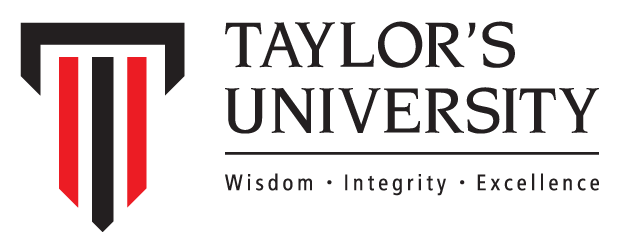 Bachelor of Mass Communication (Hons) (Digital Media Production)
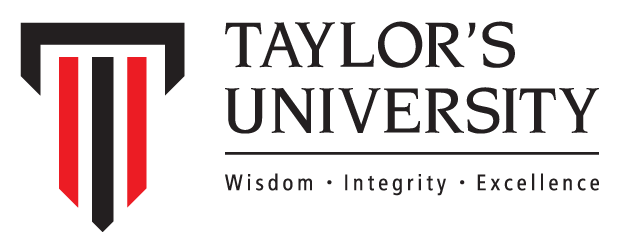 Nomination for Visiting Appointee








Professor Lu Bin
Dean of the Department of Media Management
Beijing Film Academy Modern Creative Media College (BFA-MCMC)
1st June 2020 – 31st May 2021
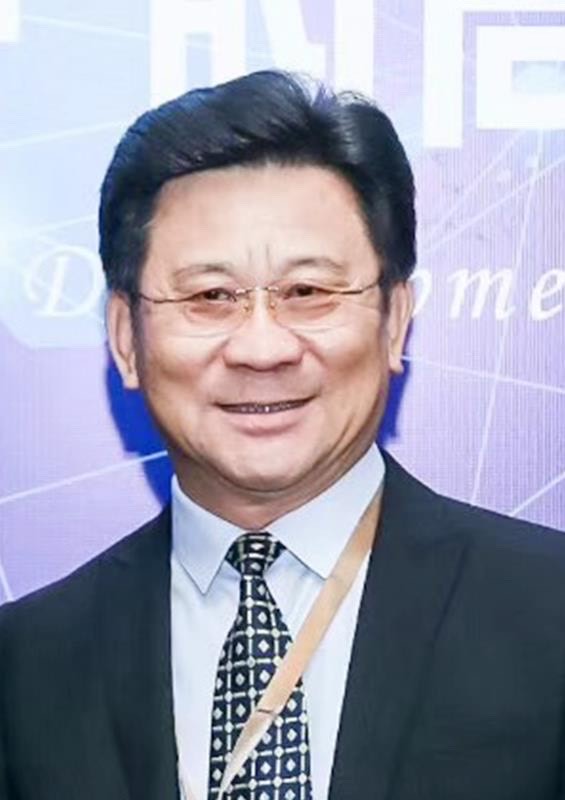 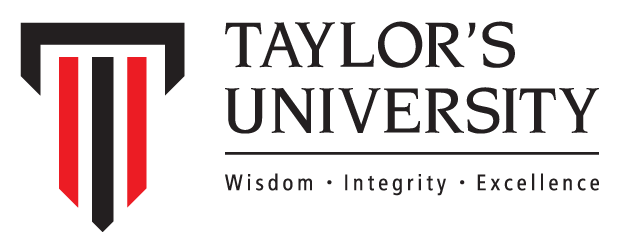 Published over a dozen books, including the very honourable “China Animation Industry Annual Report”. 

Editor-in-Chief for the equally important “Blue Book of Film: Report on the Development of the Global Film Industry”, China’s leading road map for the film industry.
 
Heavily involved in the Chinese film industry, producing a string of films, TV shows, as well as animated cartoons. He has won international awards for his works, including the Best Cartoon Award at the prestigious Cannes TV Festival in France.
 
Held many important positions, such as Chairman of Kunlun International (Beijing) Film and Television Co. Ltd., and the Expert Advisor of UNESCO Creative Network City Qingdao: City of Film.
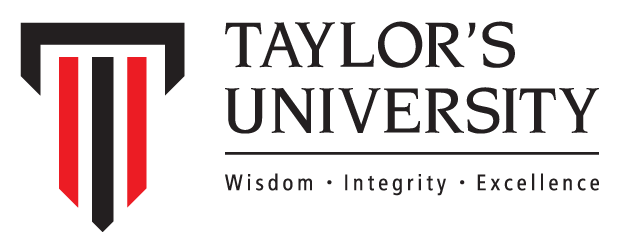 5-Day Visit Schedule